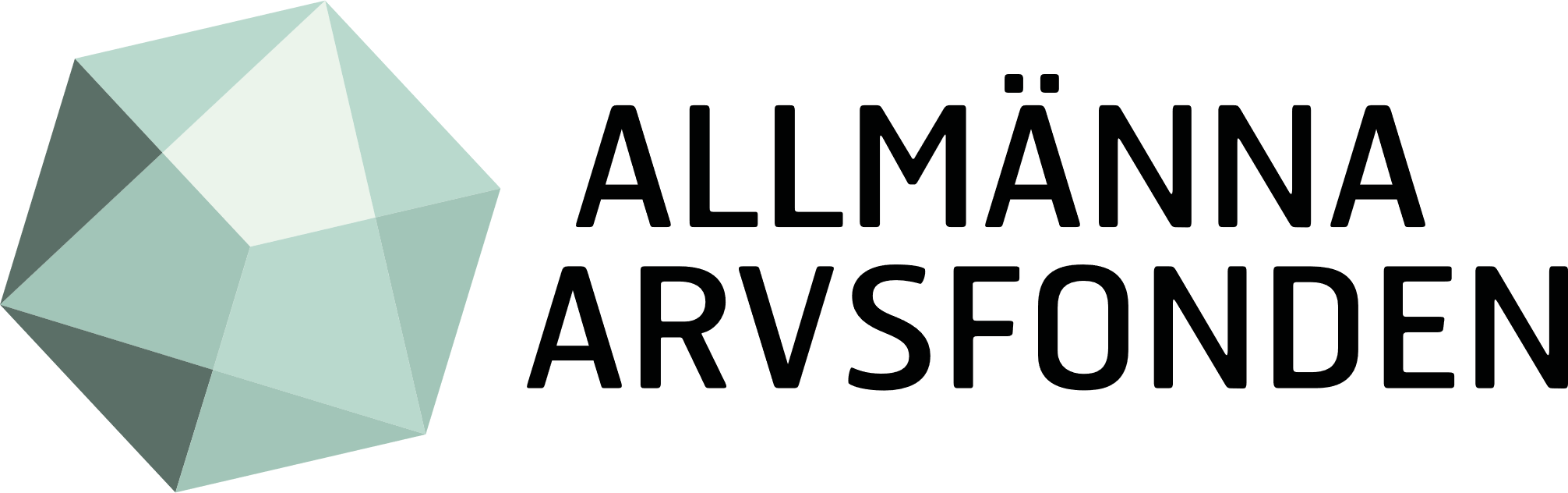 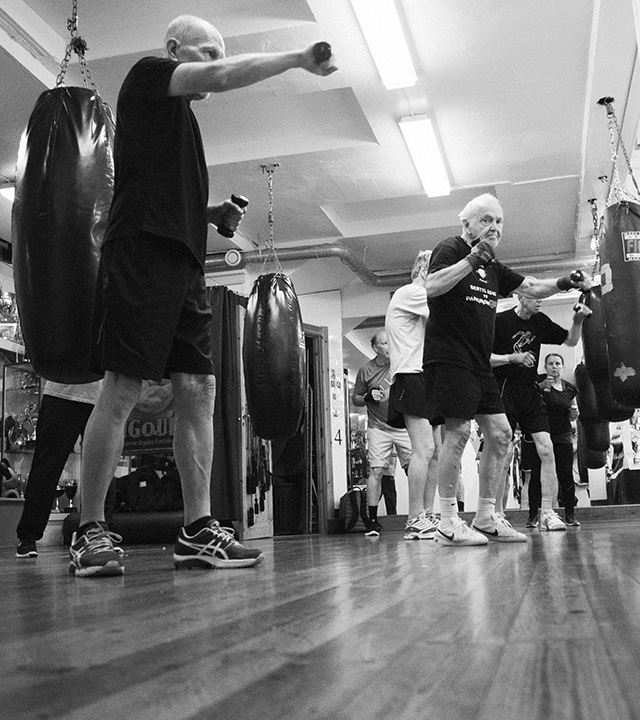 Om Allmänna arvsfonden
1928
Medel från dödsbon 
Kammarkollegiet förvaltar
Arvsfondsdelegationen beslutar
2022 fördelades 736 mkr
    (221 mkr till 80 lokalstödsprojekt)
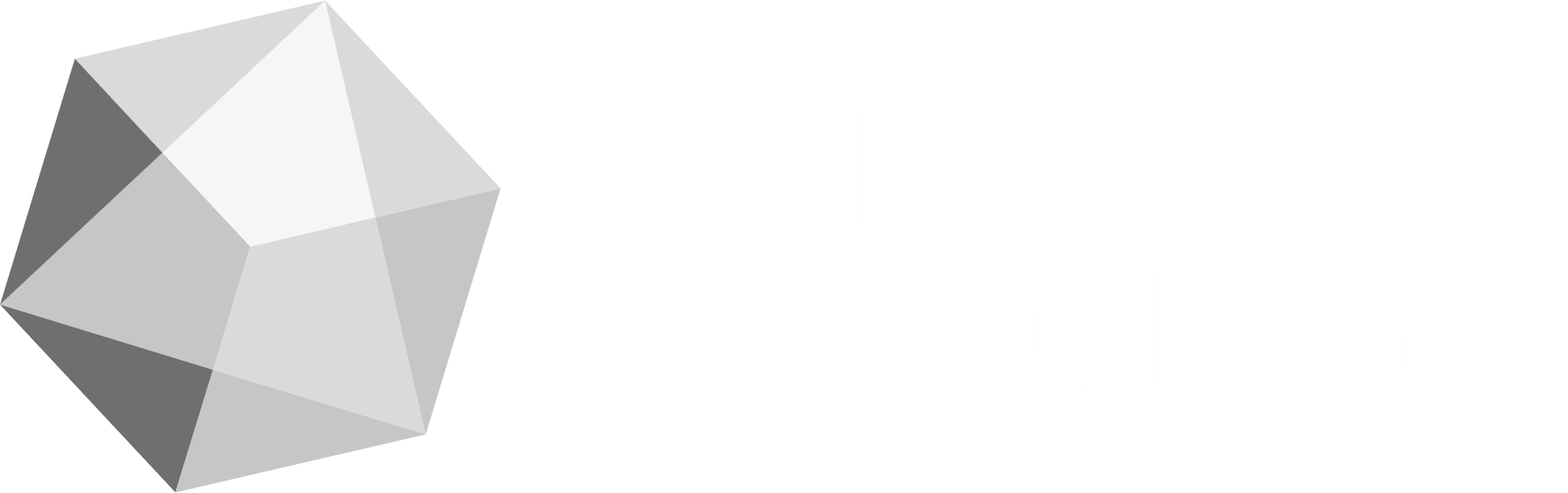 Grundkriterier
Målgrupper
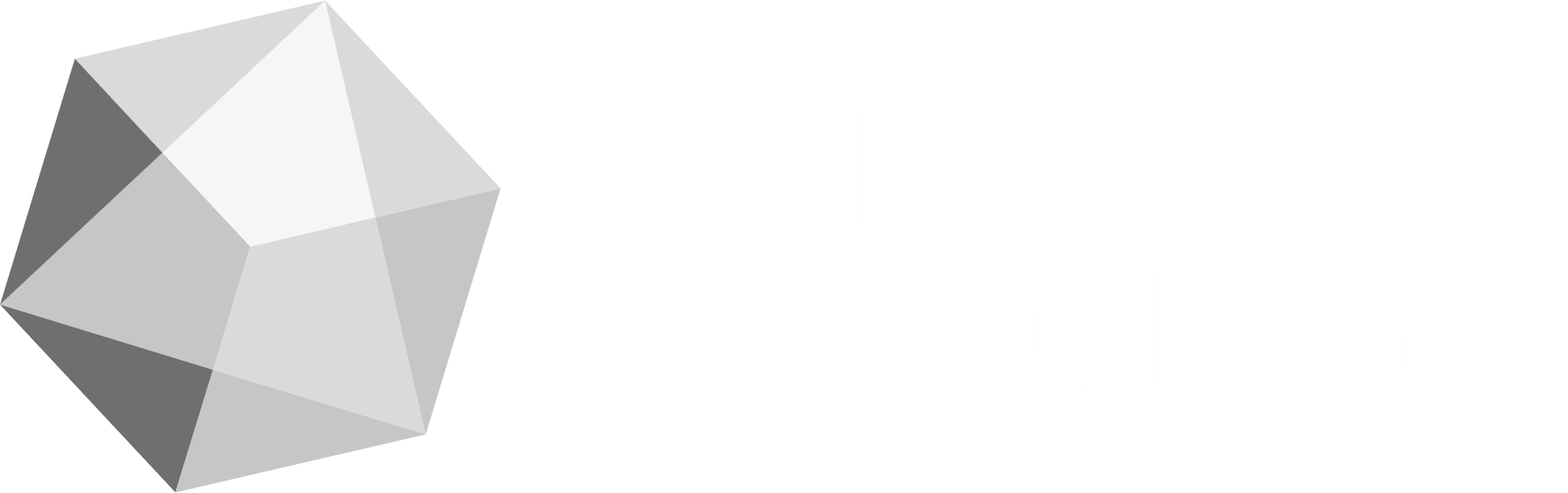 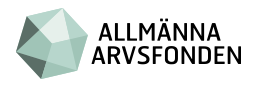 Projektstöd
Lokalstöd
Utveckla exempelvis en idé, ny metod, arbetsmodell eller samarbetsform.
1-3 år
Föreningen ska ha funnits och bedrivit verksamhet i minst 1 år.
”Bygga/anlägga något” för att starta ny verksamhet.
Bygg klart inom 3 år
10 års verksamhet
Föreningen ska ha funnits och bedrivit verksamhet i minst 2 år.
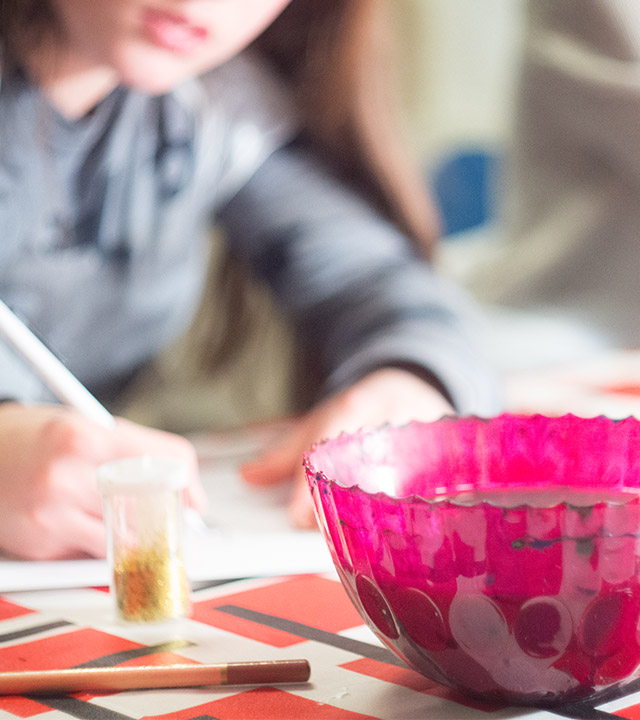 Projektstöd
Utveckla t.ex. en idé, metod, arbetsmodell eller samarbetsform.
100 % finansiering, t.ex. projektledare, material och aktiviteter.
Vilket tema som helst. 
Ideella och icke-vinstdrivande organisationer.
Offentliga huvudmän kan söka i nära samarbete med ideella organisationer. 
Plan för hur projektet ska fortleva efter projekttidens slut.
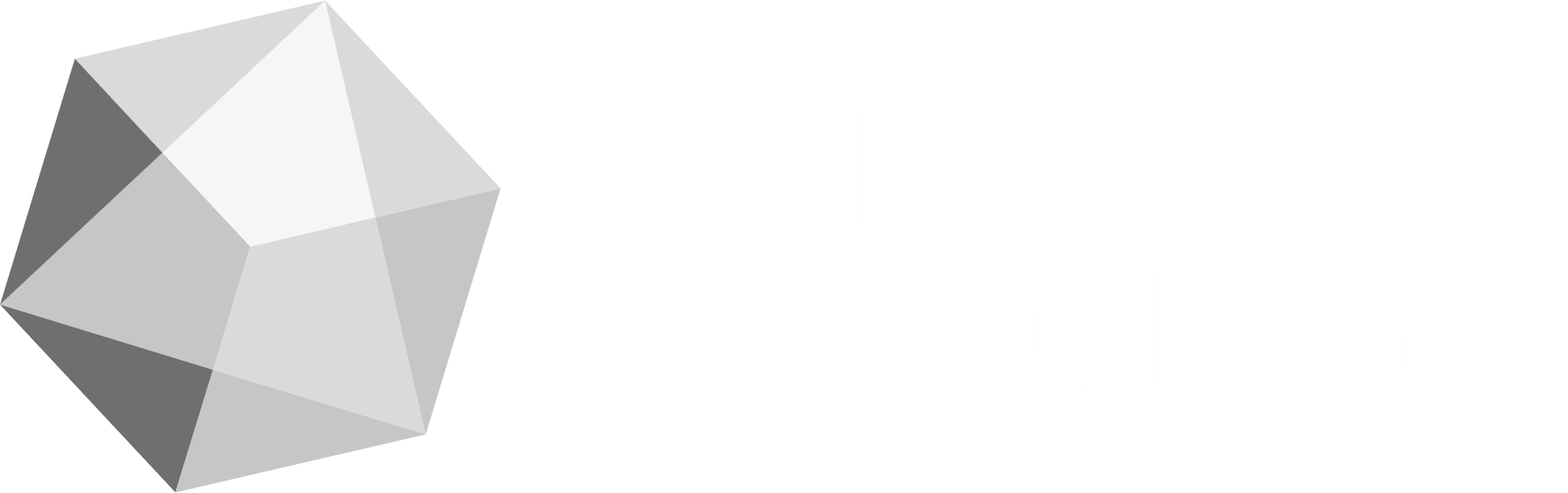 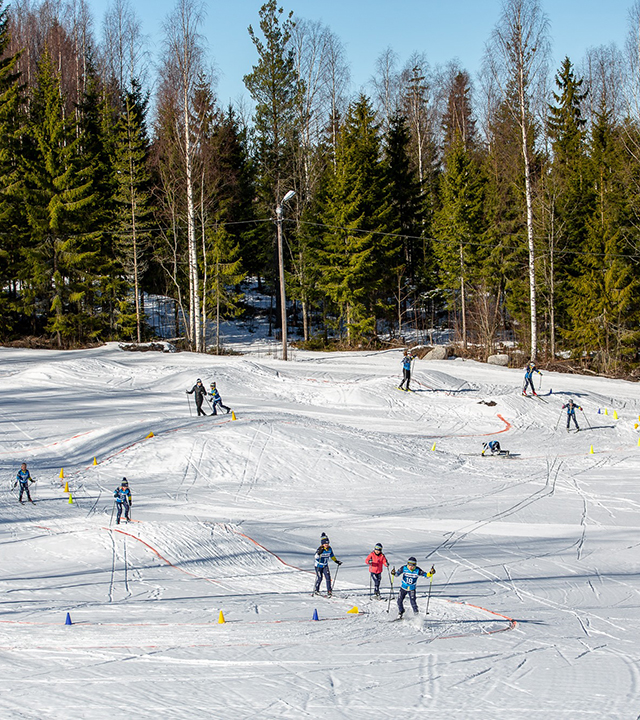 Lokal- och anläggningsstöd
Om-/till-/nybyggnation av lokal eller anläggning som möjliggör start av ny verksamhet för någon av fondens fyra målgrupper.
Liknande/alternativ anläggning/verksamhet får inte finnas inom 10 km.
Ideella och icke-vinstdrivande organisationer (ej offentlig huvudman). 
Tillgänglighetsanpassning
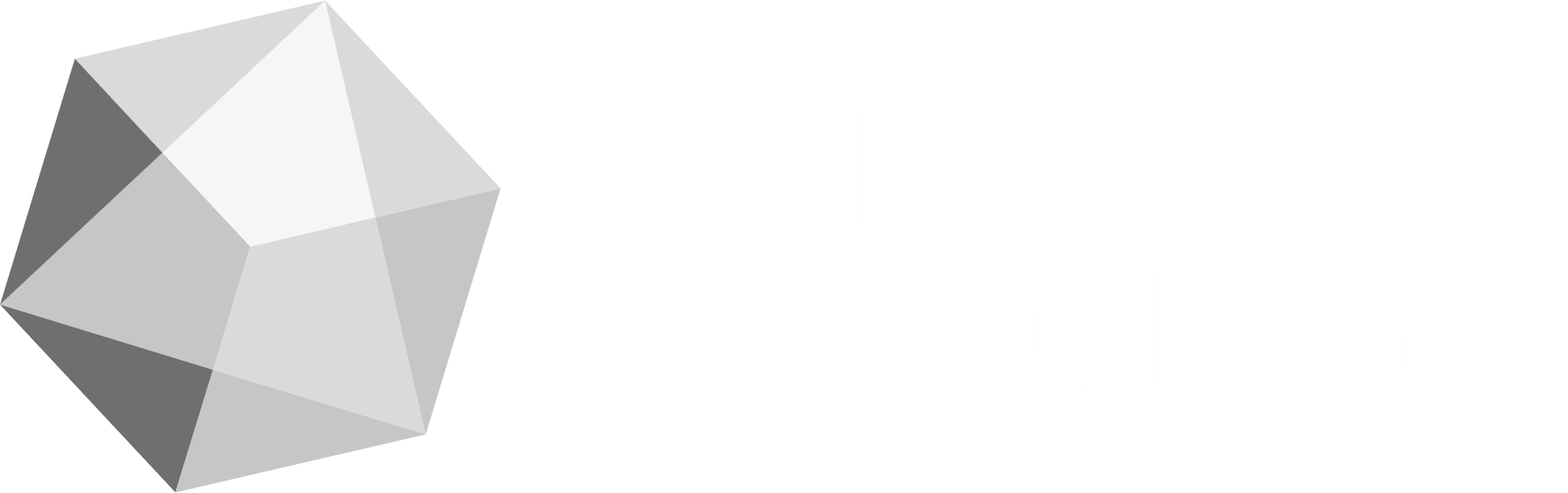 [Speaker Notes: Foto: Vårby IK, Ombyggnad och tillbyggnad av skicrossanläggning Domsjö 2:17 i Örnsköldsviks kommun]
Tillgänglighetsanpassning
Vad kan man inte få stöd till?
Syftet ska vara att målgruppen ska kunna delta i verksamheten.  
Behov och efterfrågan ska komma från målgruppen.
Sökande förening ska ha kapacitet att involvera den nya målgruppen i verksamheten.
Tillgänglighetsanpassning av befintlig lokal/anläggning ”utifall att”. 
Tillgänglighetsanpassning som inte syftar till att målgruppen ska få vara med/delta i föreningen/verksamheten. 
Tillgänglighetsanpassning av turist- och besöksmål.
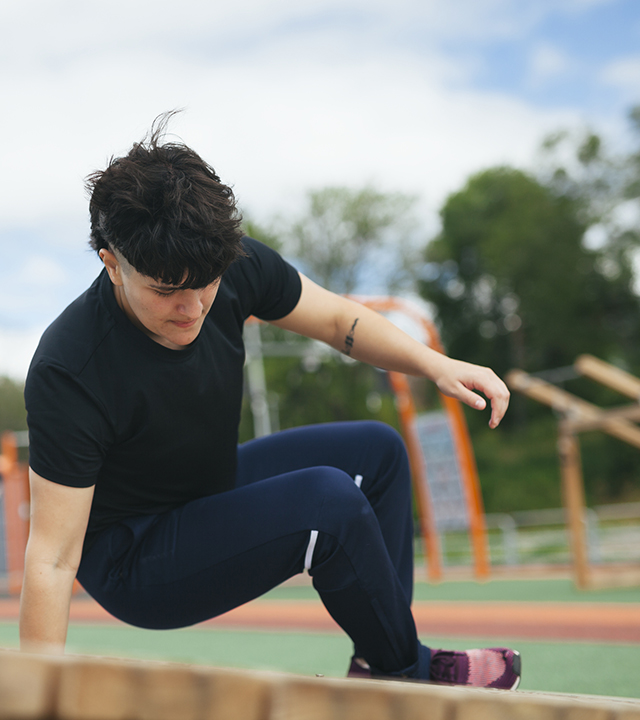 Projektet ska vara utvecklande
Start av ny verksamhet/aktivitet* (*som inte redan finns inom 10 km)
Inkludering en ny målgrupp i en befintlig verksamhet.
Avsevärd förlängning av säsongen(åretruntverksamhet i princip, t.ex. från utomhus- till inomhusidrott).
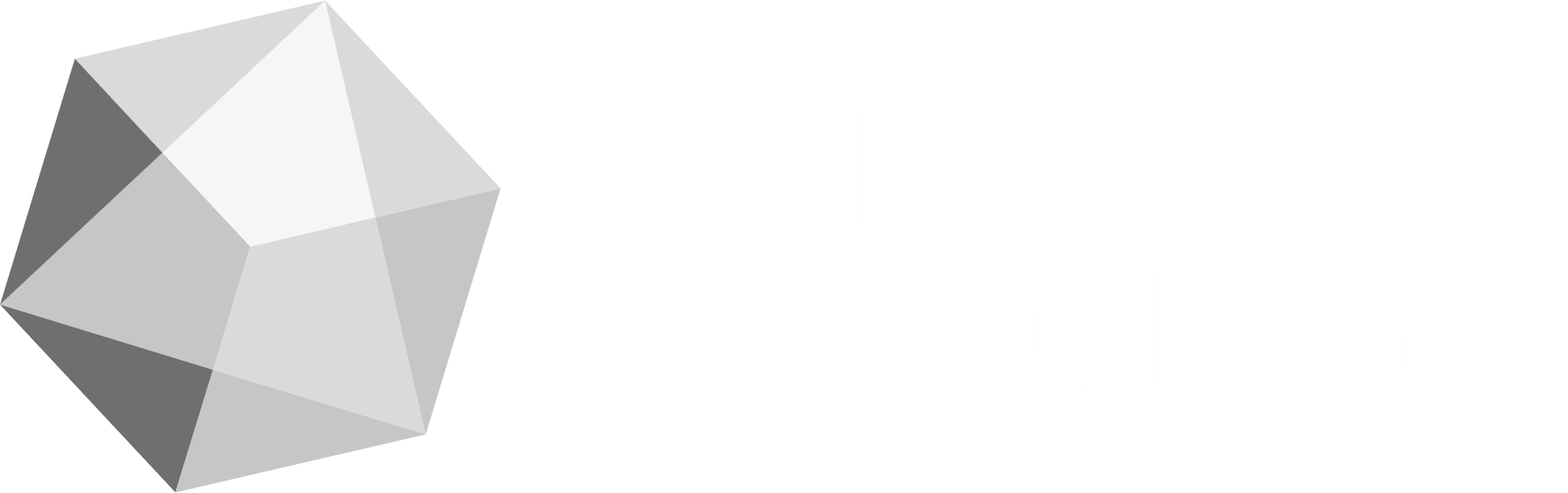 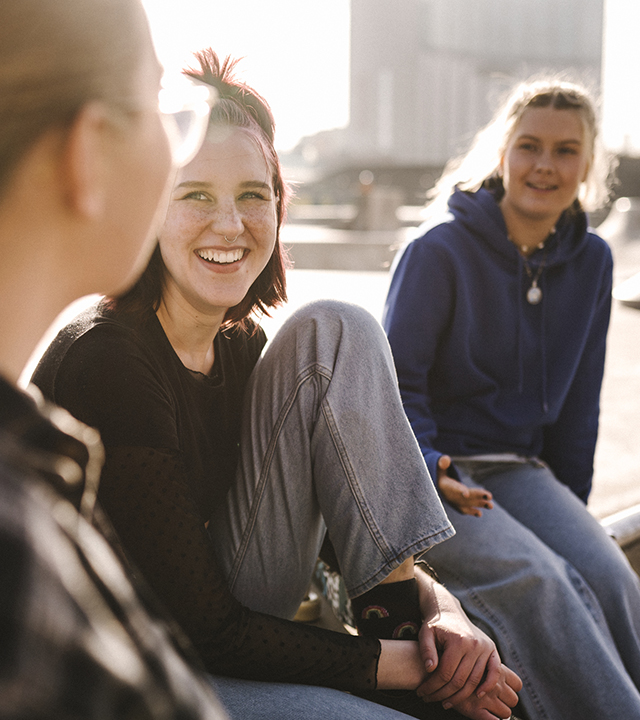 Målgruppen ska vara delaktig
Efterfrågan kommer från målgruppen.
Målgruppen ska vara delaktig och ha inflytande

i planeringen (t.ex. i planeringsgrupp, styrelse, referensgrupp, workshop, enkäter, vid utformning etc.)

i fortsatt verksamhet (t.ex. i styrelse, råd, sektion, som ledare etc).
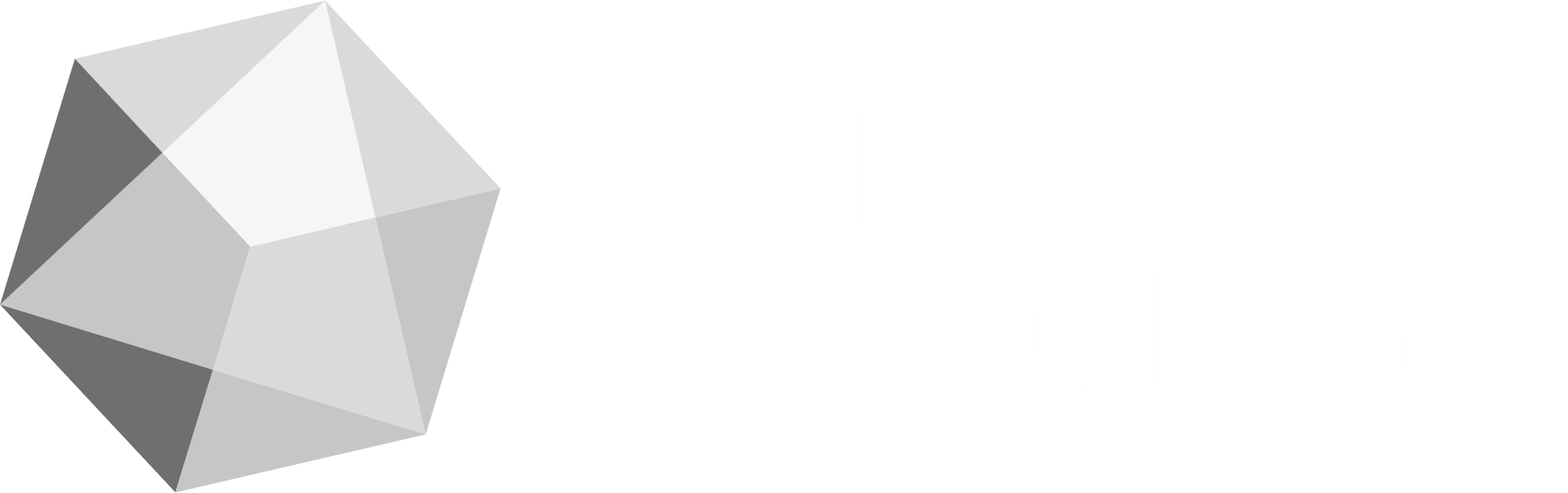 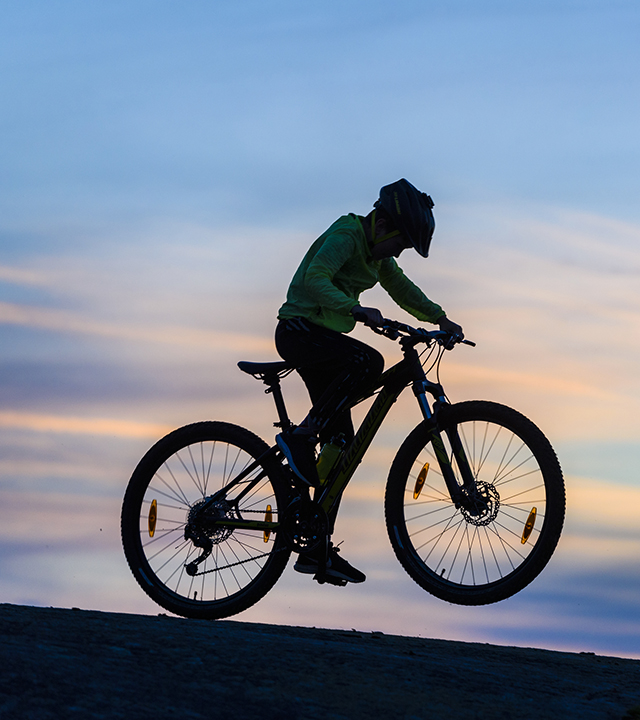 Verksamheten ska överleva 10 år
Verksamheten ska bedrivas i lokalen/på anläggningen i minst 10 år.
Plan för verksamheten
10-årigt nyttjanderättsavtal 
Driftkalkyl
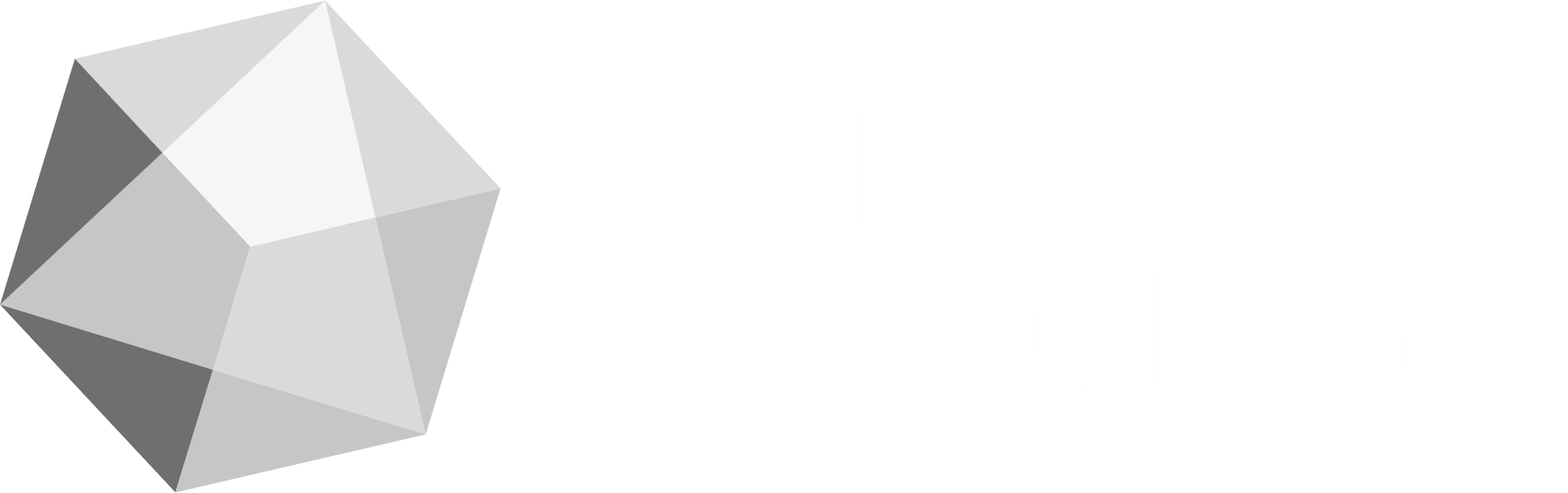 Lokalstöd – exempel på beviljade projekt
Cykelparkerpumptracks, flowtrails
Skicrossbana/
skidlekplats
Banor för MTB och downhill cykling
Klubbstugor/samlingslokaler
Spontanidrottsplatser
Kulturlokaler
Luftgevärshall
OCR-bana
Skidskytteanläggningar
Asfalterade rullskidbanor
Skejtparker
Konstverkstad
Friidrottsanläggning
Boulebanor/boulehall
Bakstuga
Utegym/hinderbanor
Aktivitetspark
Ridhus/ridhus
Aktivitetshus
Konstgräsplan
Äventyrsgolfbana
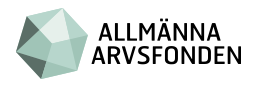 Teaterscen
Motionsspår
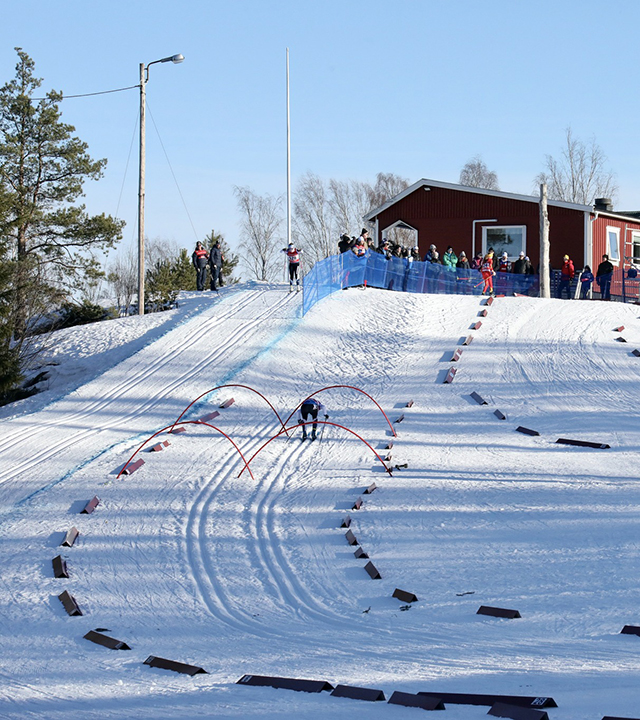 Hur stort lokalstöd kan man få?
Upp till 80 % av byggkostnaderna för om-/till-/nybyggnation av lokal eller anläggning.
Maxtak 6 mkr inkl. moms. 
Minst 20 % egen finansiering (t.ex. andra bidrag, kommunen, lån m.m). 

Ideellt/eget arbete/insats av egen personal kan inte räknas med.
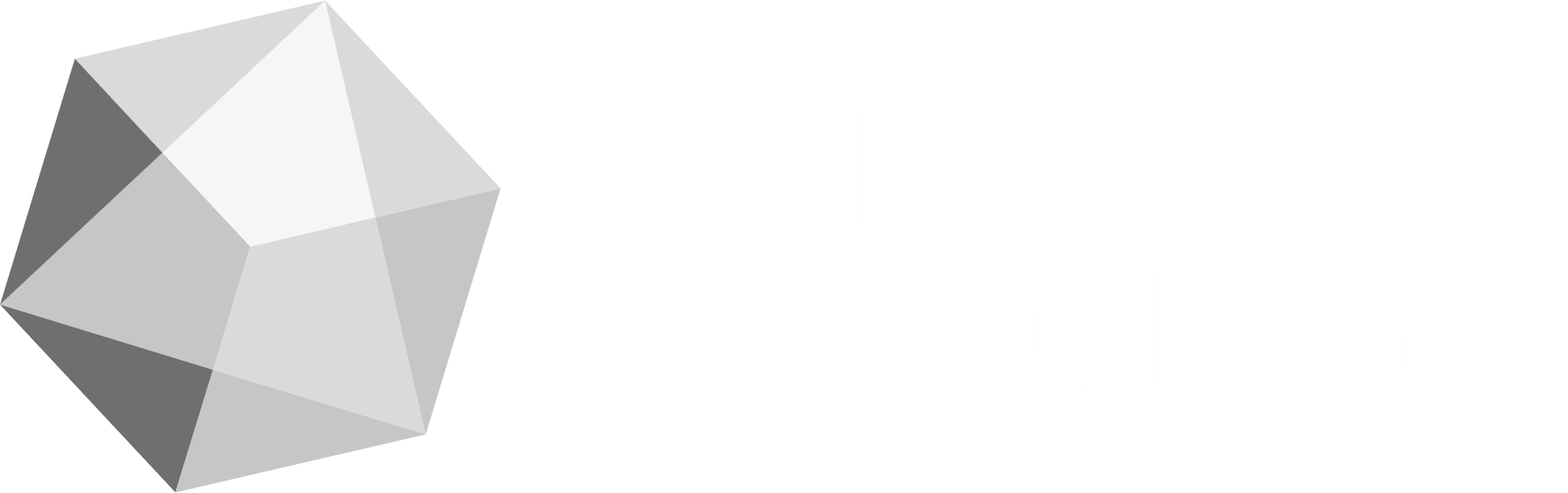 [Speaker Notes: Foto: Vårby IK, Ombyggnad och tillbyggnad av skicrossanläggning Domsjö 2:17 i Örnsköldsviks kommun]
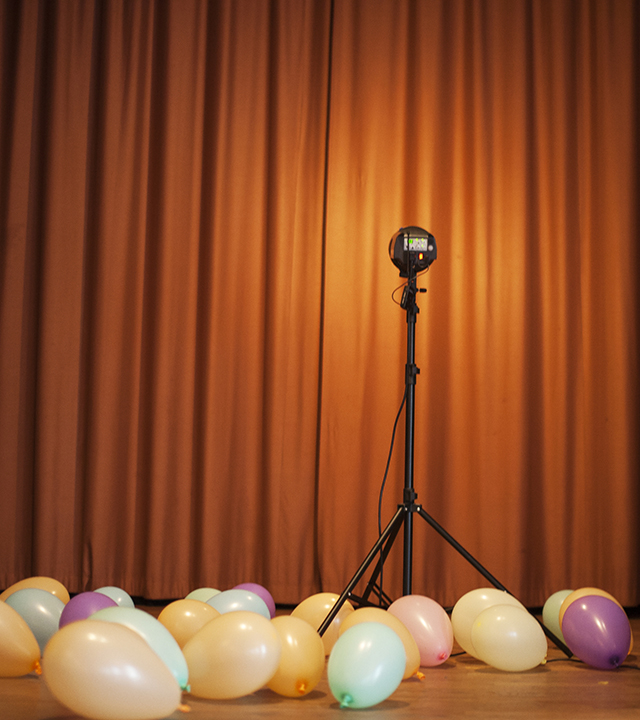 Vad man inte kan få stöd till - exempel
Underhåll, renovering och reparationer.
Utbyggnad för att medlemsantalet ökat.
Lös och flyttbar utrustning eller anläggning.
Tillgänglighetsanpassning utan koppling till föreningens verksamhet. 
Projekteringskostnader

Lokaler för verksamhet som sker på uppdrag av offentlig huvudman.
Kommersiell verksamhet
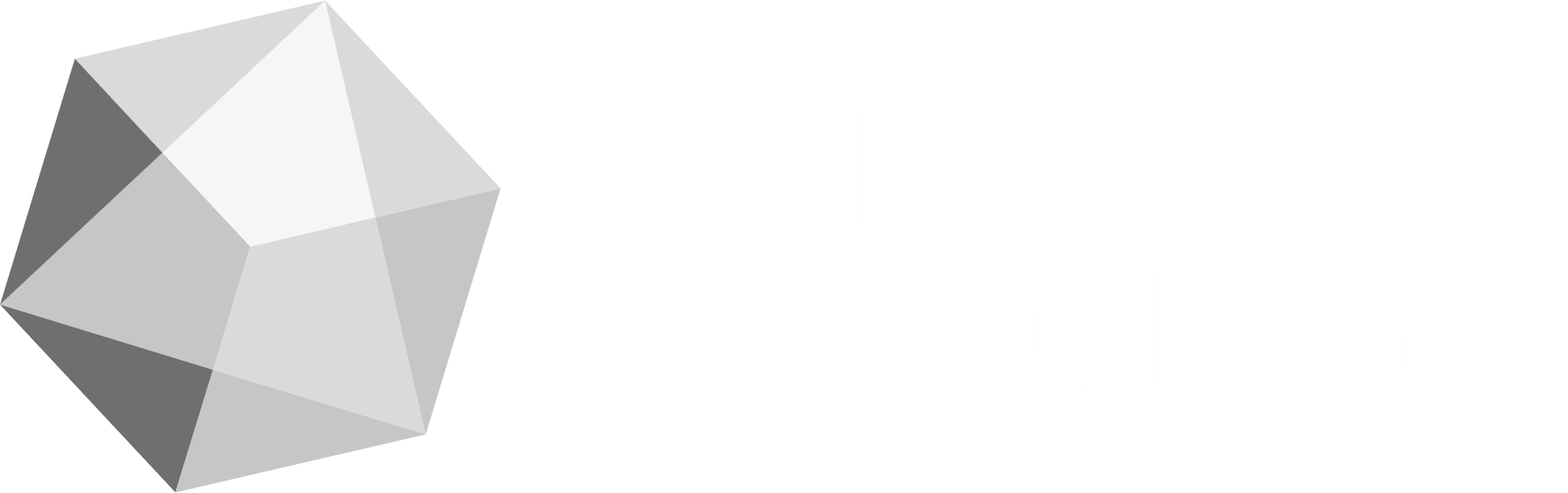 Konstsnöanläggningar
 Ej för att förlänga säsongen för befintlig verksamhet på befintlig anläggning. 
 Ej stöd till att byta ut en gammal konstsnöanläggning.
 Start av ny verksamhet för minst en av fondens målgrupper.
  För delar i konstsnö-anläggningen som ska försörja (nya) området för den nya verksamheten. 
 Fast installerad och ej flyttbar utrustning.
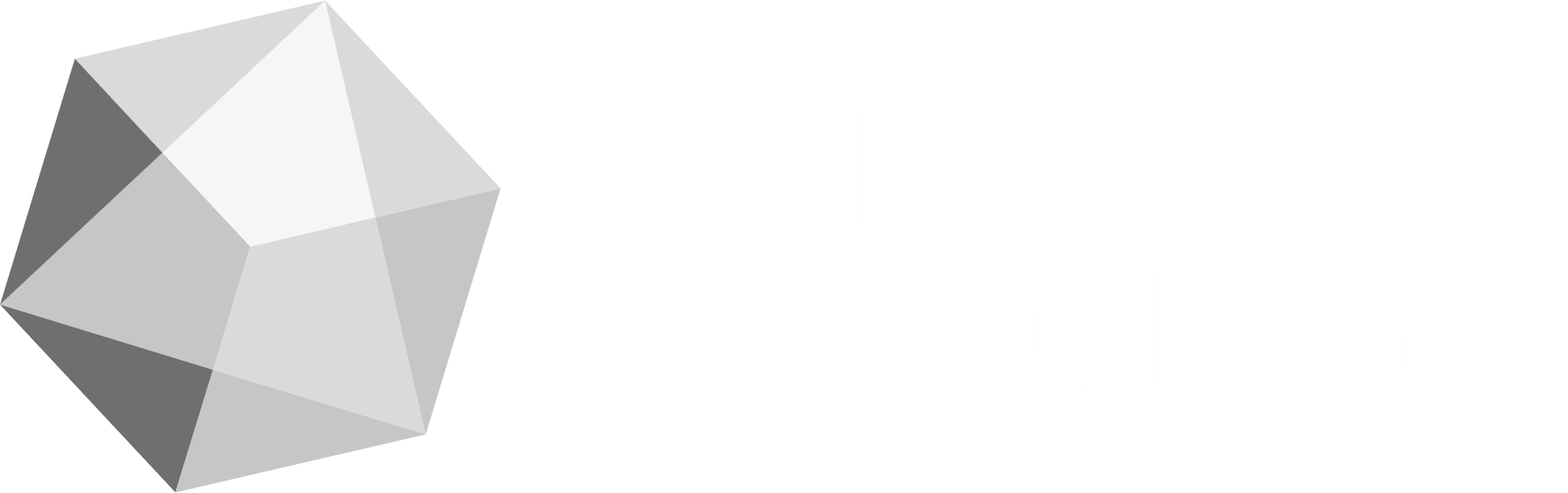 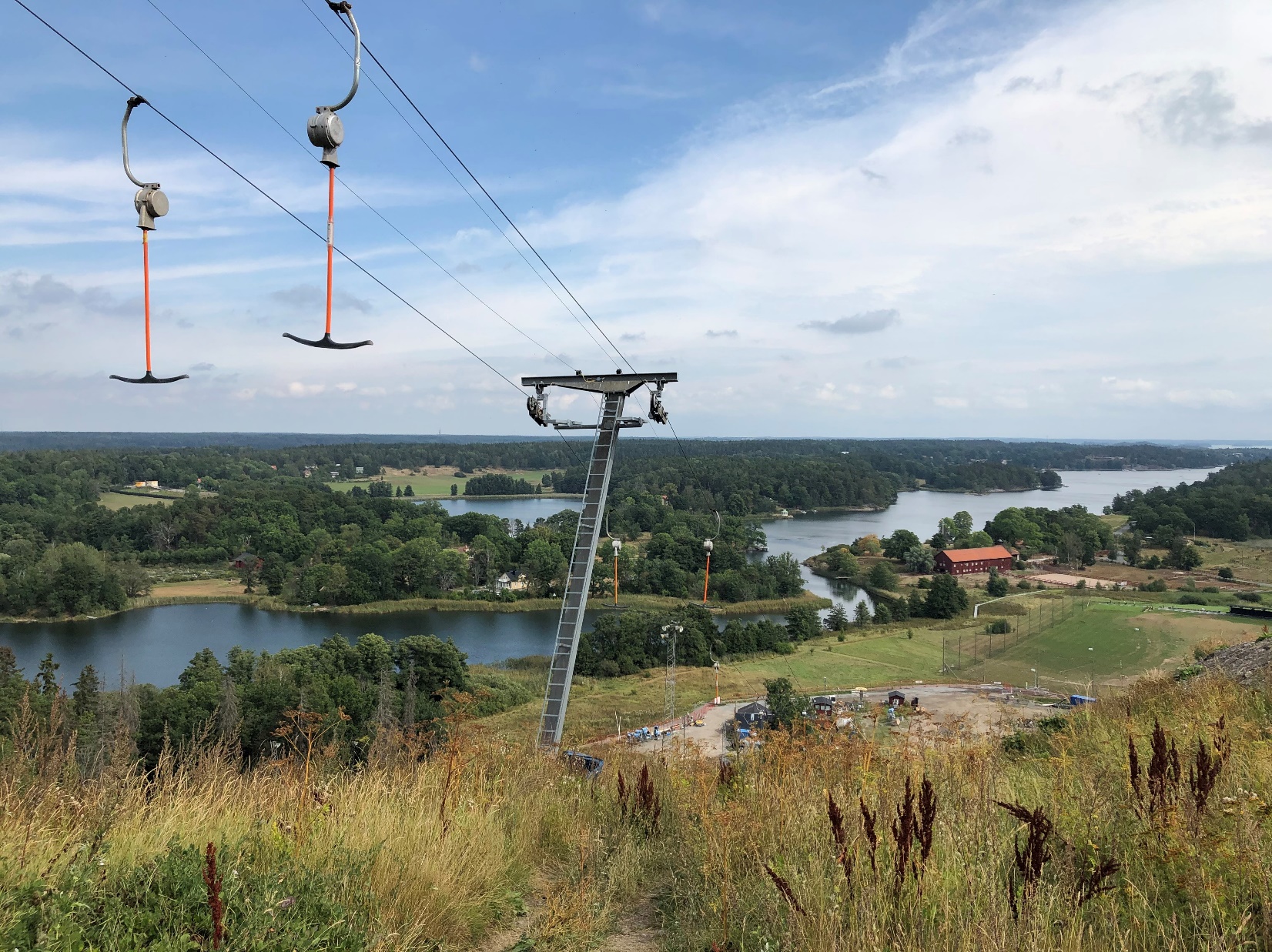 Liftar
Om lift saknas och behövs för att starta ny verksamhet för målgruppen. 

I särskilda fall om befintlig lift inte går att använda/är ändamålsenlig för den nya verksamheten. 
Bedömning utifrån kriterier, nuläge, ändamål, målgrupp och sammanhang. 
Stöd ges inte för att enbart byta ut en gammal lift mot en ny så länge den befintliga fungerar och är i bruk.
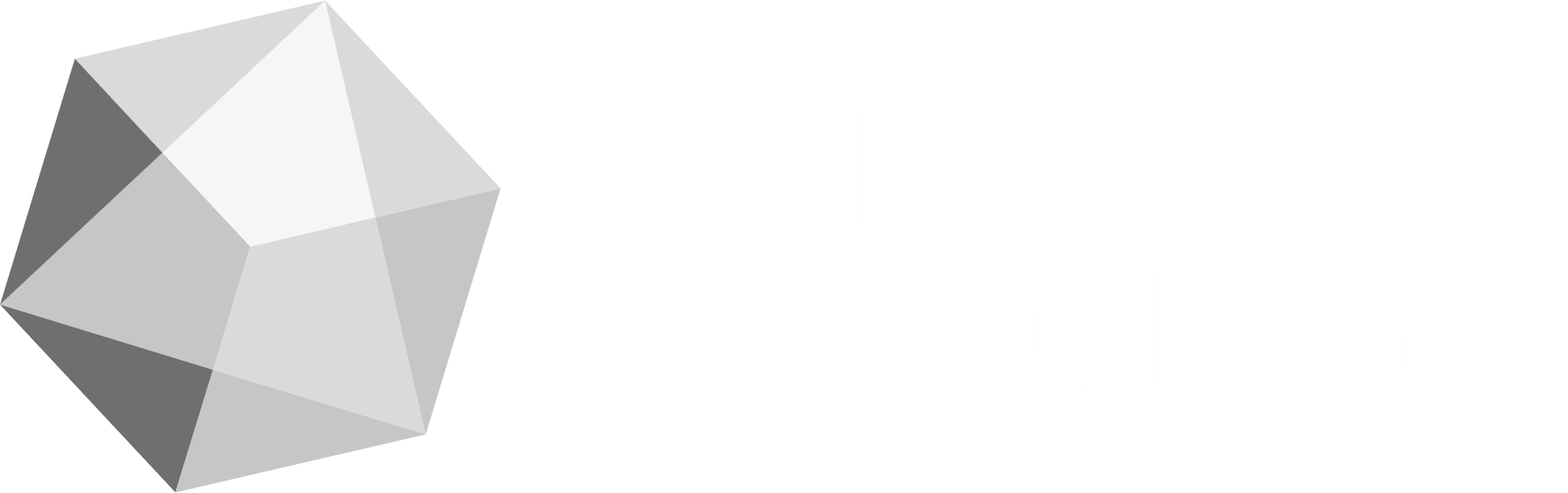 [Speaker Notes: Foto: C. Eriksson.]
När, var, hur söka?
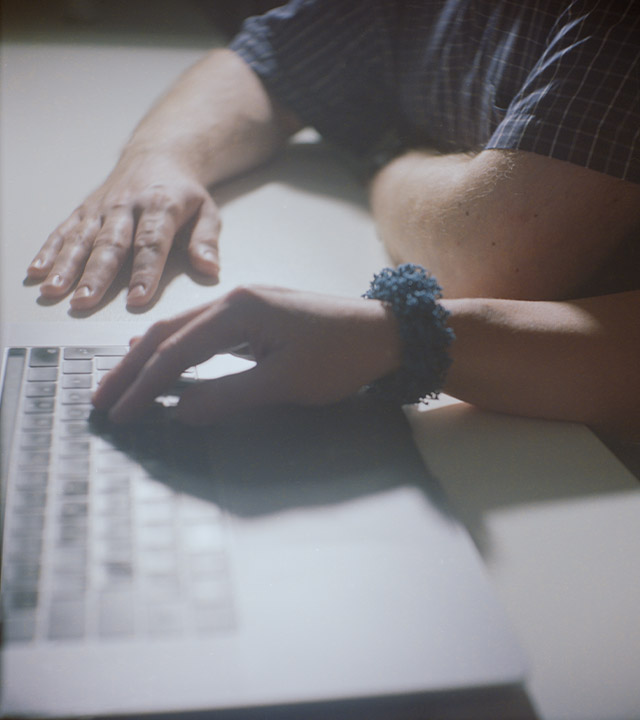 Ansökan kan skickas in när som helst under året.

Handläggningstid cirka 4-6 mån.
Beslut fattas 6 ggr/år.

Blanketter på arvsfonden.se(Snart e-tjänst!).
Ring och bolla er idé innan!

Vissa handlingar går att komplettera med i efterhand(t.ex. bygglov och nyttjanderättsavtal)
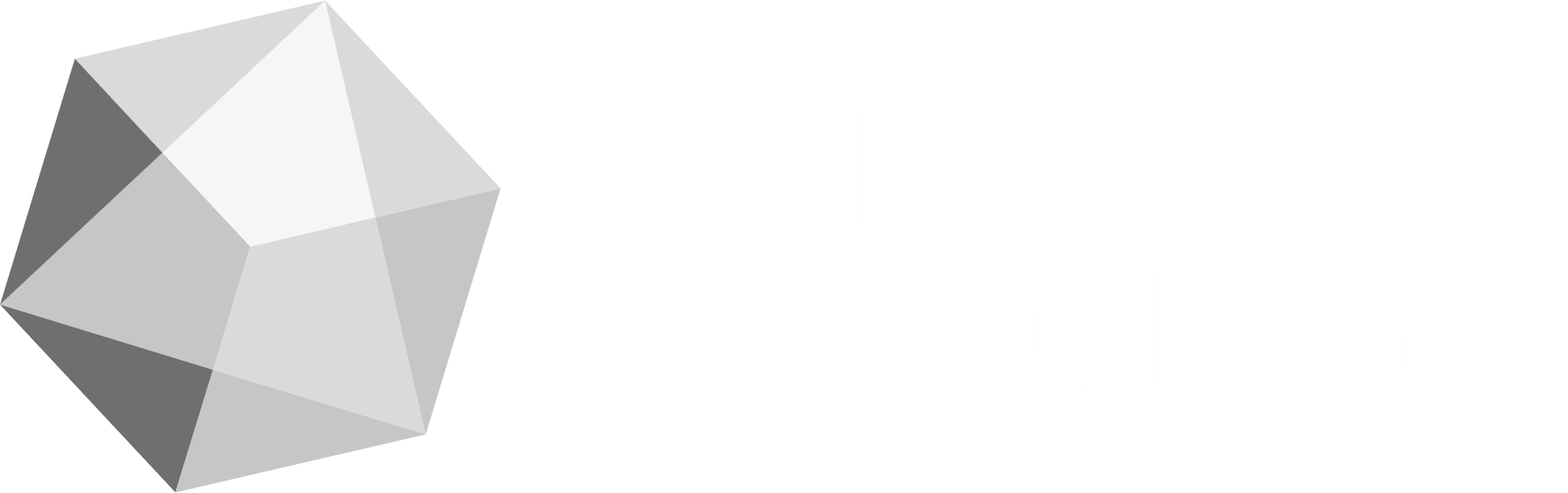 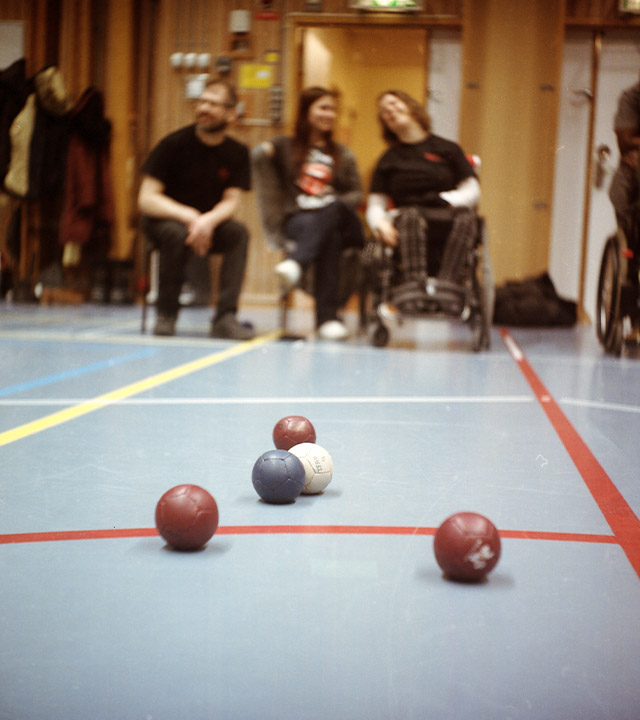 (Halva) stödet betalas ut innan byggandet startar (om det är över 1 mkr).
Byggstart senast inom 1,5 år från beslutet. 

Slutredovisning inom 3 år.
Uppföljning efter 4 och 10 år.
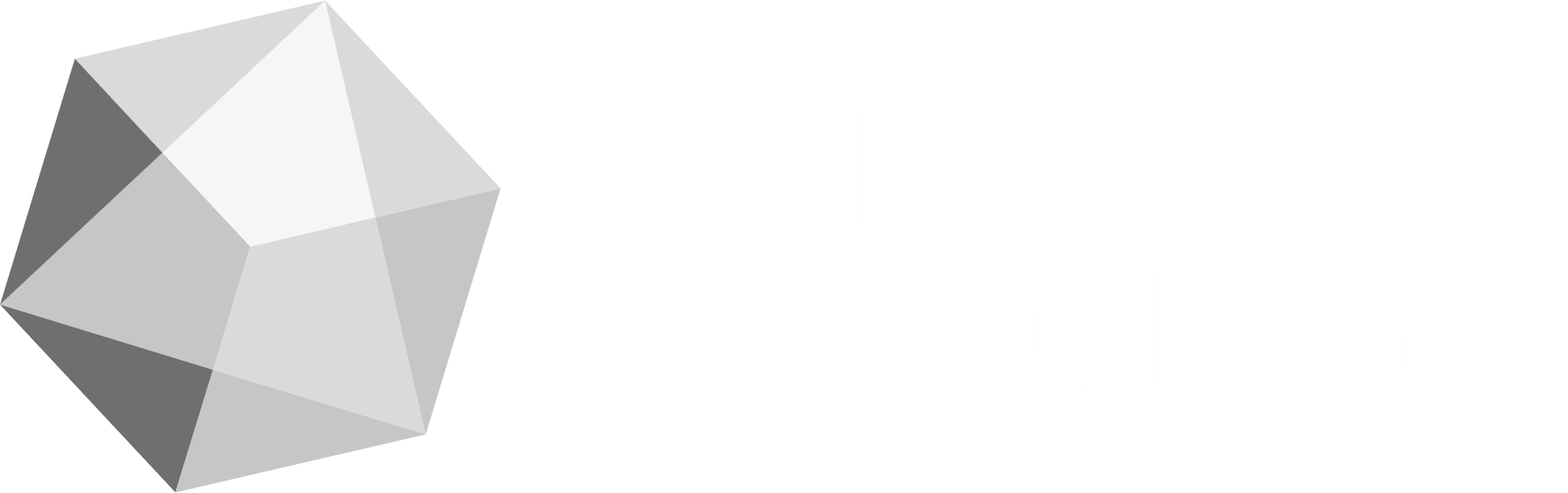 [Speaker Notes: Foto: C. Eriksson.]
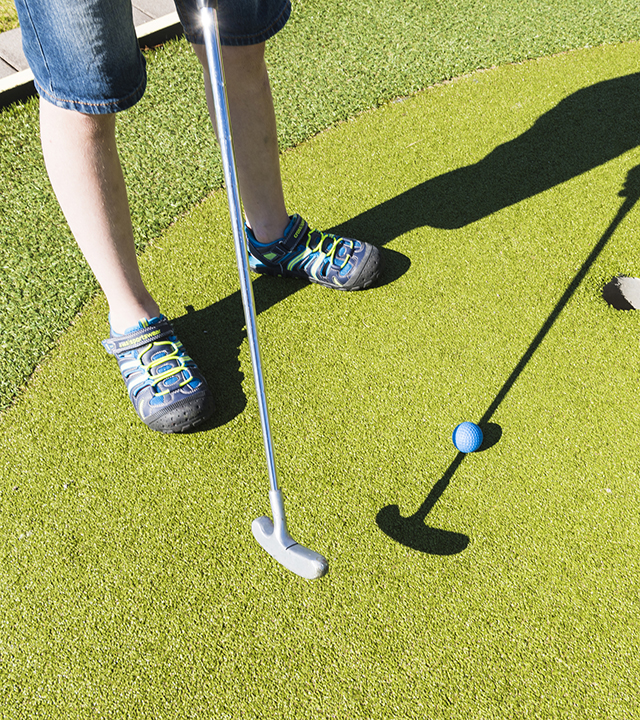 Testa er idé!www.arvsfonden.se

Bolla er idé!Projektstöd: tisdagar och torsdagar 
Kl. 09-11Tel: 08-7000 940

Lokalstöd: torsdagar kl. 09-11Tel: 08-7000 841
Följ oss på FacebookPrenumerera på vårt nyhetsbrev
info@arvsfonden.se
Växel: 08-7000 800
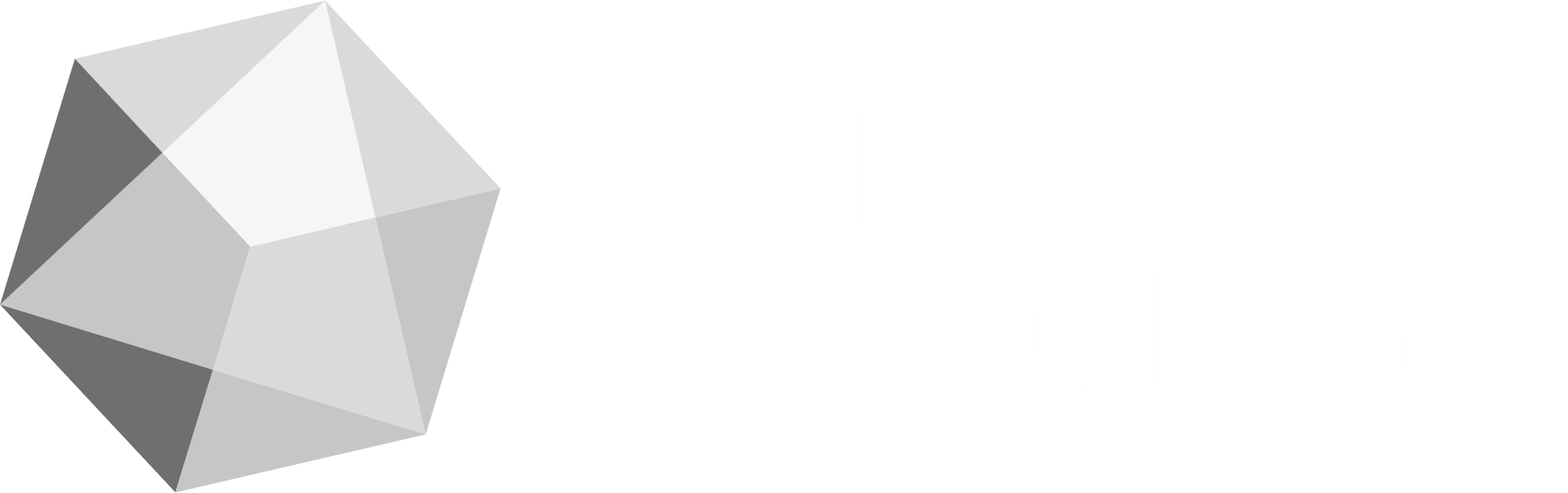